RÁTH GYÖRGY VILLABUDAPEST Városligeti fasor 12.sz.
2023.ápr.25-27
F.E.
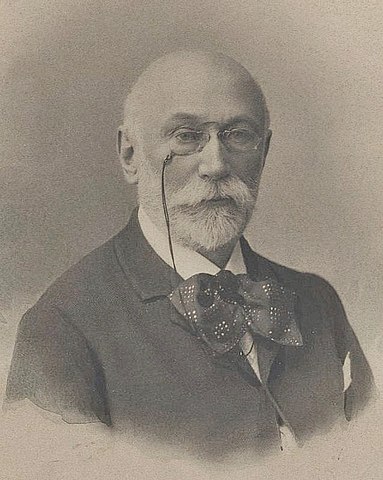 -
Ráth György

  Ráth György (sz: Szeged, 1828.május.6 – Budapest,1905. július.7) jogi és művészettörténeti író, könyv-és régiséggyűjtő, táblai tanácselnök, jogász, főrendiházi tag.

- Bátyjával, Ráth Mórral , mindketten részt vettek az 1848-49-es forradalom és szabadságharcban. Jogot tanult, szép karriert futott be a jogi pályán. 1860-ban Apponyi György országbíró titkára lett, majd a pesti királyi ítélőtábla bírája, később tanácselnöke.
-Több jogtudományi kézikönyvet írt, de mellette gyűjtötte a muzeális értékű könyveket és iparművészeti tárgyakat.
Három kötetben adta ki (1902,1905,1912) Az Iparművészet könyve c. művét.
1881-ben megszervezte az  Iparművészeti Múzeumot,amelynek 1896-ig igazgatója volt.
A képzőművészeti és az iparművészeti társaságban sokat tett a hazai képzőművészet és iparművészet támogatása érdekében, az állam és a tehetősebb polgárok anyagi támogatását igyekezett megnyerni.
Értékes könyvtárát az MTA-ra hagyta, 1000 darabos, felbecsülhetetlen értékű műgyűjteményét még halálának évében az özvegye az államra hagyományozta.

Lyka Károly nekrológjában (Művészet c.folyóirat 1905 IV.évf.4.szám), így emlékezik: Ö volt egyike a legelsőknek, aki művészetünk magyaros jellegét kívánta, követelte. Kivált az iparművészet terén. Makacs kitartása egyenesen bámulni való volt. Mint tiszta látású, logikus fő, először foglalkozást akart szerezni iparművészeinknek.
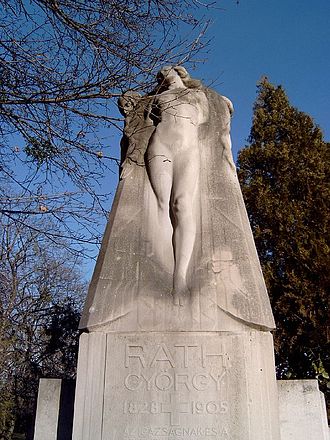 Síremléke  Budapest, Kerepesi temető
Maróti Gyula szobrászművész alkotása
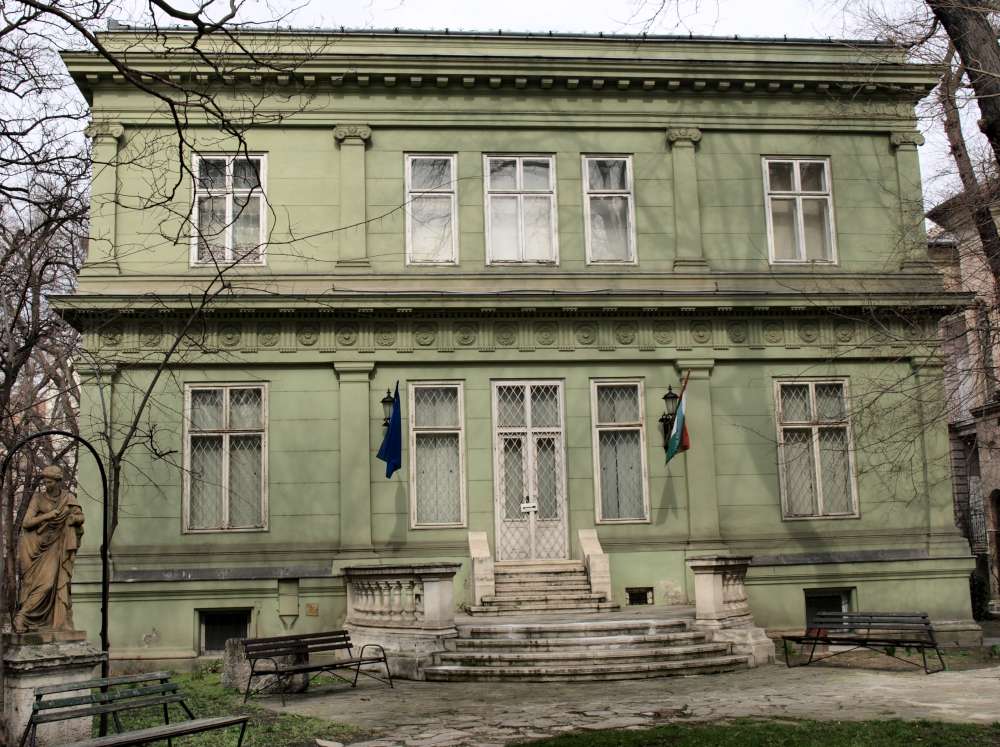 A villa 1880-ban épült eklektikus stílusban.
( különféle korok, stílusok, irányzatok jegyeit vegyesen alkalmazó, önálló elemeket ritkán tartalmazó, egyediségét a válogatásban kiélő irányzat. A görög eklégó (válogatni, kiválogatni) eklektikosz szóból ered, melynek jelentése: a legjobb kiválasztása )

Ráth  György 1901-ben vásárolta meg a villát, amit feleségével (Melcsiczky Gizella) együtt műtárgyakkal rendezett be.
Az épületet Györgyi Géza alakította át, a lépcsőkorlátot a századforduló kiváló vasművésze, Jungfer Gyula készítette, a lépcsőház és a hall bútorzatát pedig a magyar szecesszió kiemelkedő egyénisége, Horti Pál elképzelései alapján készítették.

Ráth minden javát feleségére hagyott, és ő valósította meg, hogy a gyűjtemény  az Iparművészeti Múzeum tulajdonába kerüljön.
Az özvegy ajándékba adta a tárgyakat, azzal a kikötéssel, hogy” Ráth György Múzeum név alatt együttes, és oszthatatlan , nyilvános egészet képezzenek, s az Országos Magyar Iparművészeti Múzeum kiegészítő részét alkossák, valamint, hogy annak kezelése alatt álljanak.”

1906 novemberében nyílt meg , illetve mutatták be a sajtó képviselőinek, az uralkodó Ferenc József is megtekintette 1907.január 8-án.

A múzeum önállóságának és gyűjteményeinek felszámolása a második világháborút követően, a proletárdiktatúra létrejöttével , és a szocialista ideológia előretörésével kezdődött.

1954 elején a múzeum épülete a Hopp Ferenc Kelet-Ázsiai Múzeum kezelésébe került, a neve is Kínai Múzeum lett.
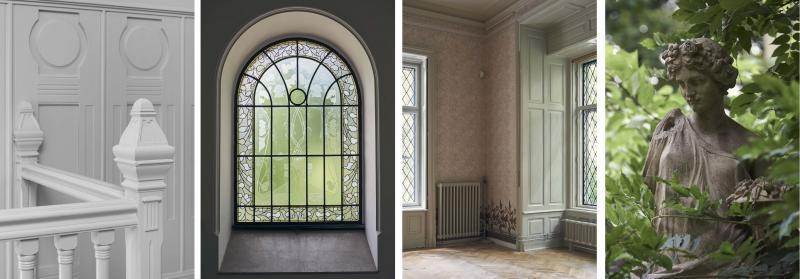 Az épület a rendszerváltást követően visszakapta eredeti nevét, és továbbra is keleti kiállításoknak adott otthont, egészen bezárásáig, azaz 2014-ig. Ráth Györgyre ekkor már csak a rekontstruált ebédlőben megnyitott emlékszoba emlékeztetett.
2018 szeptember 14-én A mi szecessziónk c. állandó kiállítással nyílt meg a múzeum, mely a legjelentősebb darabokat mutatja be.
Enteriőrökben kerül bemutatásra a szecesszió három meghatározó iránya: brit, az osztrák és a francia.
Bugatti exkluzív bútorai révén a keleti művészet hatása, továbbá a századforduló magyar művészetében megjelenő erdélyi gyökerek és a magyar nemzeti múlt inspiráló szerepe ismerhető meg.
A szecessziós ebédlő és fogadószoba a századforduló magyarországi otthonokba nyújt bepillantást. Látványtéri elrendezésben Zsolnay kerámiákat, Gallé és Tiffany üvegeket Lalique ékszereket csodálhatnak meg a látogatók.
A kiállításon szereplő közel 600 műtárgy az iparművészet minden ágát képviseli.
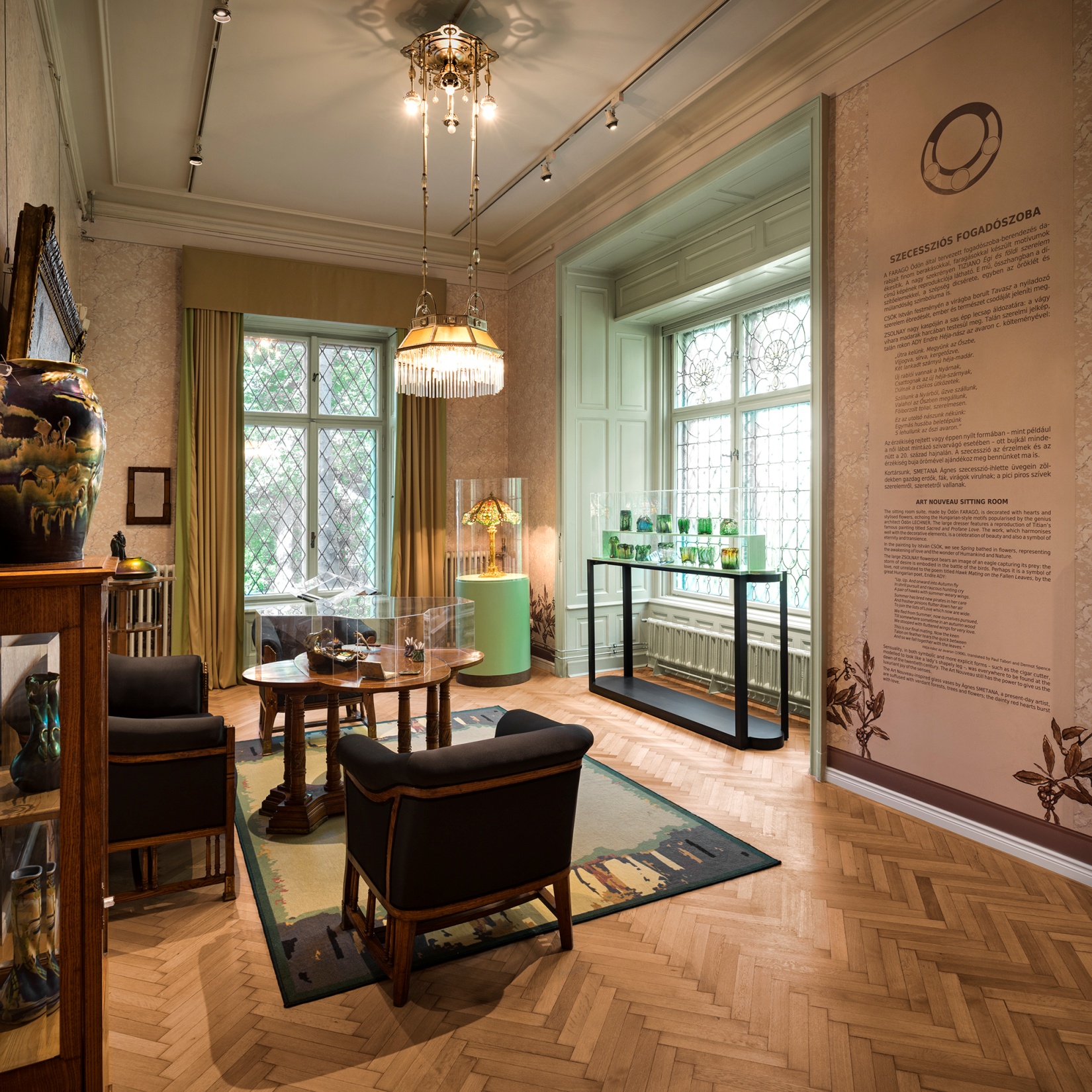 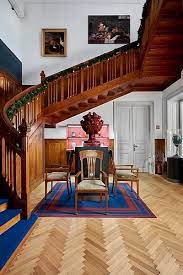 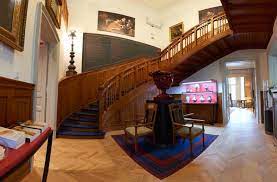 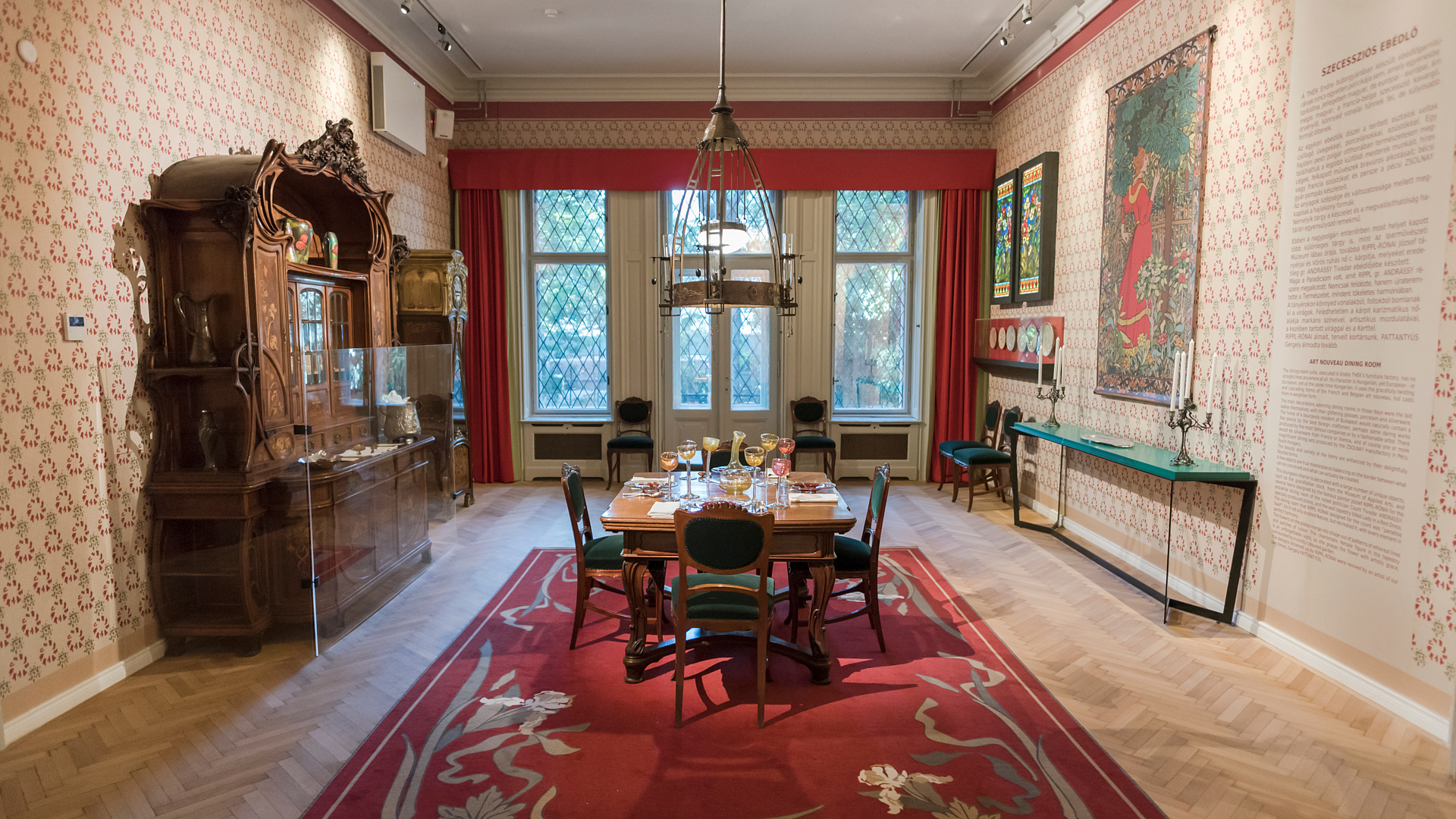 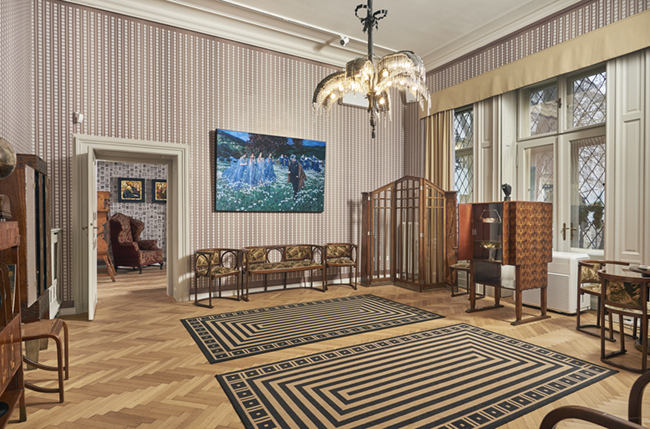 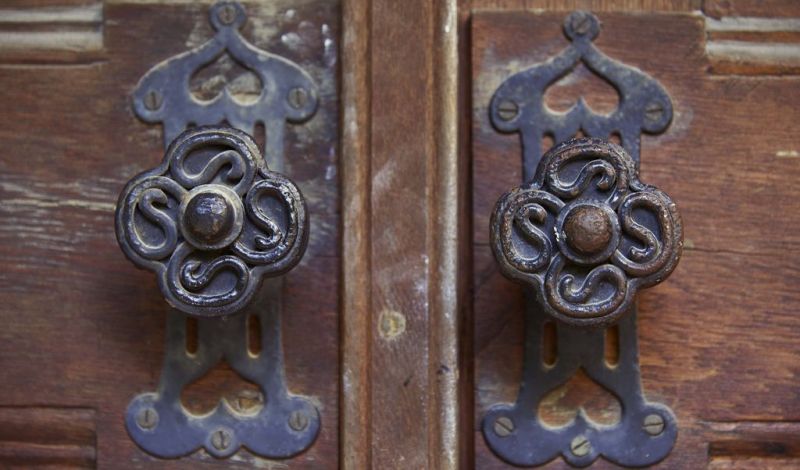 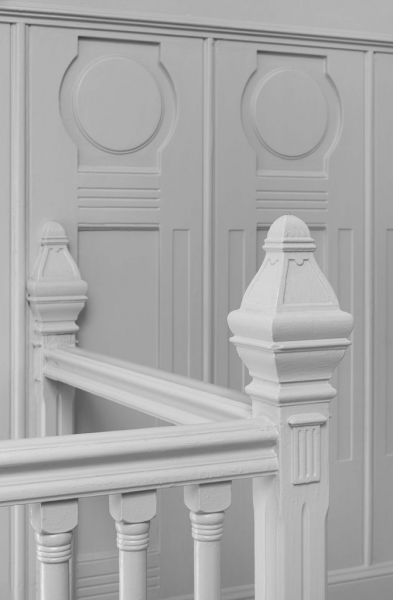 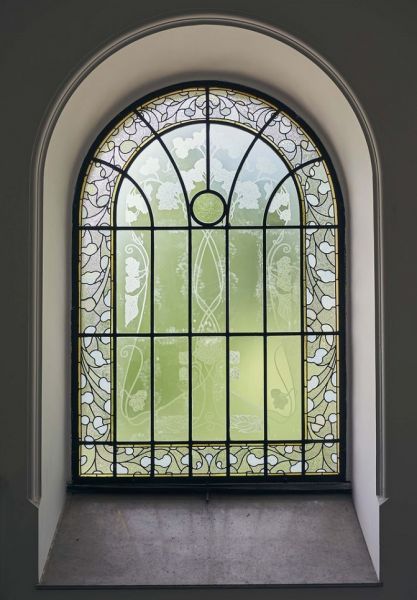 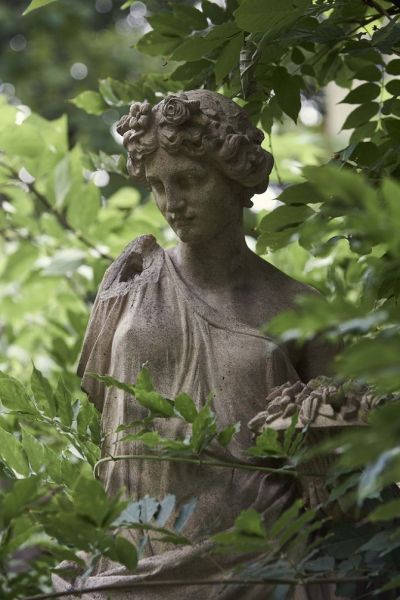